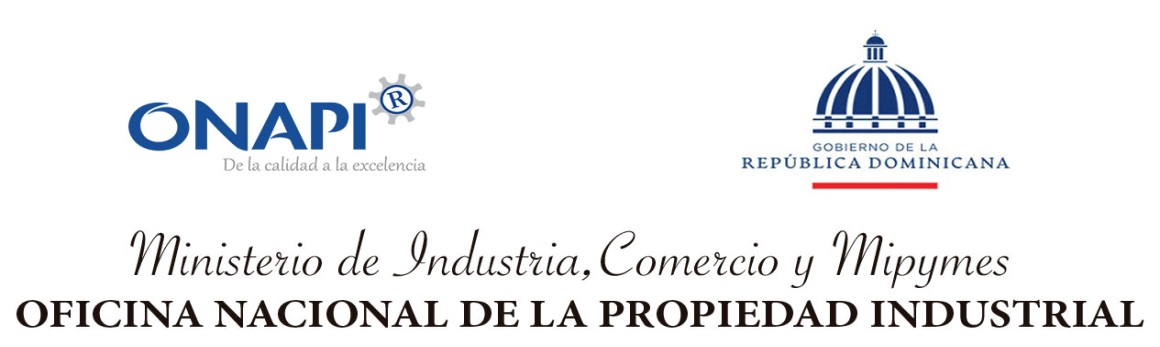 Graficas Estadísticas sobre publicaciones de registros


Enero – Marzo 2021


                                                                   División de Publicaciones
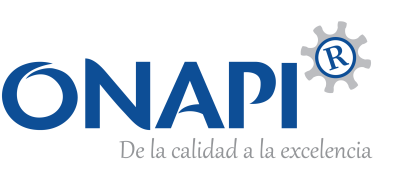 Oficina Nacional de la Propiedad Industrial
Grafico publicaciones de las siguientes modalidades. Trimestre 
15 de enero – 31 de marzo 2021
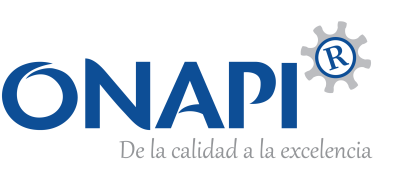 Oficina Nacional de la Propiedad Industrial
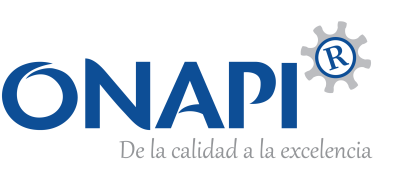 Oficina Nacional de la Propiedad Industrial
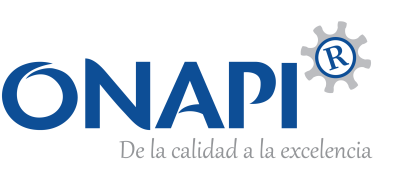 Oficina Nacional de la Propiedad Industrial
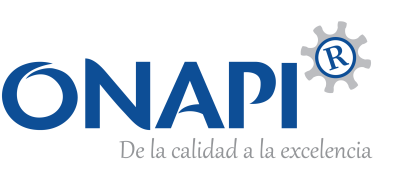 Oficina Nacional de la Propiedad Industrial
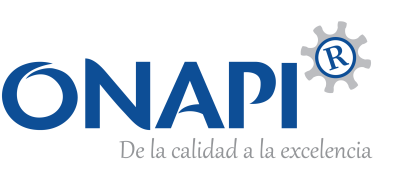 Oficina Nacional de la Propiedad Industrial
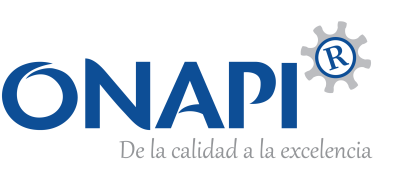 Oficina Nacional de la Propiedad Industrial